Всероссийский интернет-семинар "Универсальные учебные действия как основа построения целостного образовательно-воспитательного процесса"
Разработка урока окружающего мира в 1 классе по программе 
"Планета знаний" на тему "Насекомые, птицы, рыбы, звери"
Чернышёва Елена Алексеевнаучитель начальных классовМуниципальное бюджетное общеобразовательное учреждение "Мариинская гимназия"Ульяновская область, город Ульяновск
Электронное периодическое издание НАУКОГРАД
сентябрь – ноябрь 2013 года
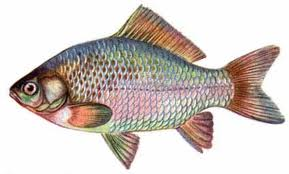 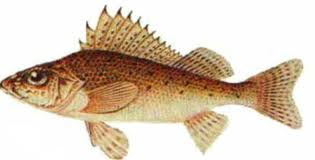 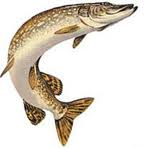 карась
щука
ёрш
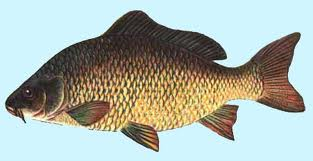 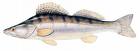 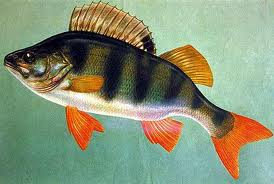 судак
сазан
окунь
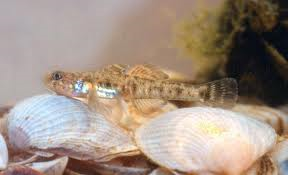 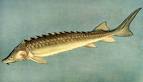 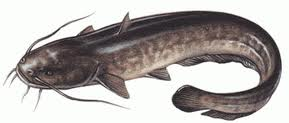 сом
осётр
бычок- бубырь
Строение тела рыбы
плавники
голова
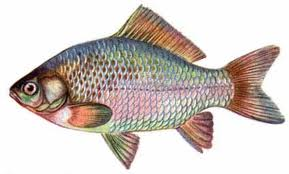 хвост
плавники
туловище
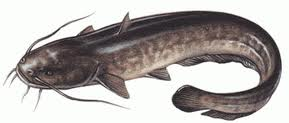 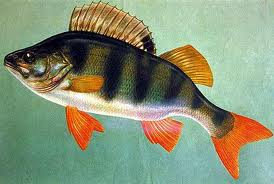 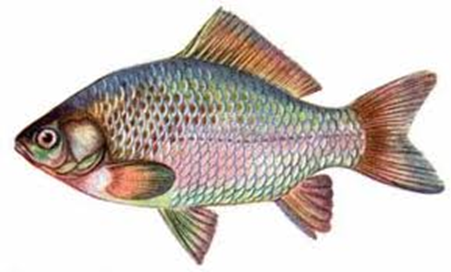 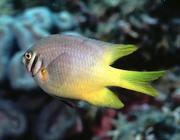 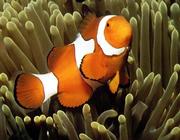 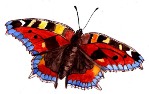 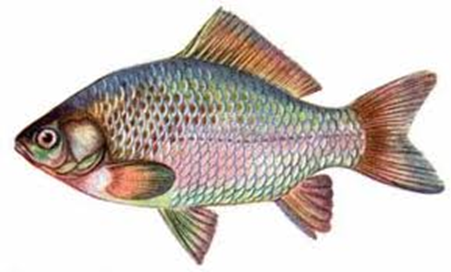 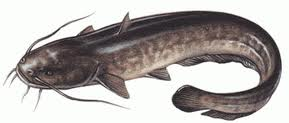 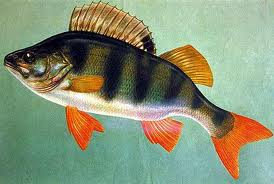 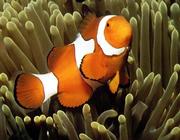 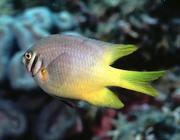 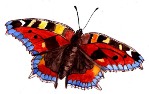